Technische Möglichkeiten
Struktur
2
Allgemeine Informationen
Antivirus Programme
Schutz vor Gefahren im Internet
Allgemeine Information
3
Datensicherheit umfasst technische Maßnahmen zum Schutz der Daten
Ziele, die mit der Datensicherheit verfolgt werden: Vertraulichkeit, Integrität und Verfügbarkeit der Daten
Im Gegensatz zum Datenschutz ist die Datensicherheit nicht auf personenbezogene Daten beschränkt

 Verschiedene technische Möglichkeiten zur Gewährleistung der Sicherheit
Allgemeine Information
Antivirus
Schutz
Antivirus Programme
4
Ein Computervirus ist ein Programm/Code, der Ihren Computer beschädigt, indem er die Systemdateien beschädigt oder Daten zerstört
Viren können sich auf Dateien oder Computer replizieren
Antiviren-Software sucht nach Anzeichen einer Virusinfektion
Signaturen müssen regelmäßig aktualisiert werden
Auch Online-Virenscanner sind eine Alternative
Allgemeine Information
Antivirus
Schutz
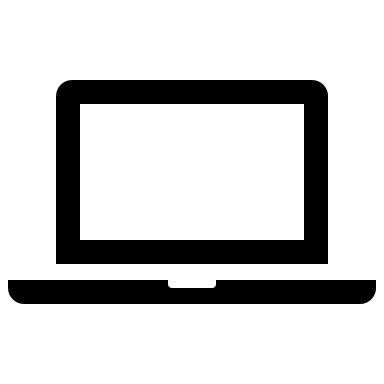 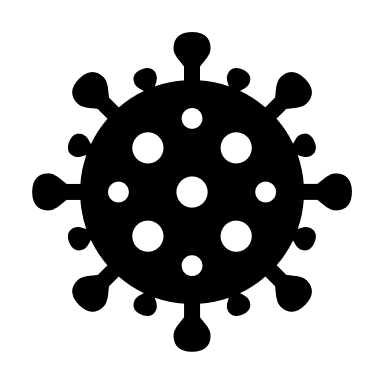 Antivirus Programme
5
Nachteile von Online-Virenscannern:
Nicht so umfangreich wie ein komplettes Antiviren-Paket 
Keine Hintergrundüberprüfung
ActiveX muss aktiviert werden, sollte aber vermieden werden 
enthält keinen Schutzmechanismus
Wenn der PC infiziert ist, sollte die Internetnutzung vermieden werden 
breitet sich bei jedem Anschluss weiter aus
Allgemeine Information
Antivirus
Schutz
Schutz im Internet
6
Vom richtigen Umgang mit dem Internet profitiert die ganze Familie. Erwachsene sollten immer mit gutem Beispiel vorangehen. Bei all den Gefahren wie Pornografie, Gewalt oder Glücksspiel sollten Familienmitglieder den richtigen Umgang mit Geräten zeigen und Gefahren erklären.
Unterstützen Sie Kinder in der selbständigen, kontrollierten Interaktion, damit sie verantwortungsbewusst handeln.
Allgemeine Information
Antivirus
Schutz
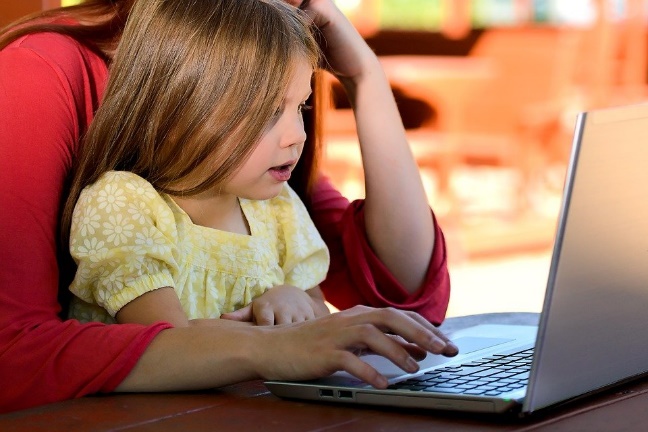 Protection in the Internet
7
Parental Control - Software- und Hardware-Lösungen blockieren unerwünschte Web-Inhalte und begrenzen die Bildschirmzeit
App-Store - Einstellung der Kindersicherung in den Einstellungen des Google Play /Apple Store
Eingeschränkte Benutzerprofile - können auf Android-Tablets eingerichtet werden, um zu bestimmen, welche Apps verwendet werden können
Zoodle Child-Modus - die Benutzeroberfläche kindersicher machen
Allgemeine Information
Antivirus
Schutz
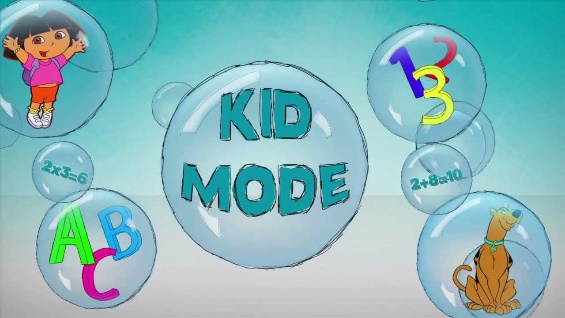 Schutz im Internet
8
E-Mail-Adresse für Ihr Kind - richten Sie ein sicheres Konto bei speziellen Mail-Anbietern wie KidsEmail.org ein
Microsoft Family Safety - erstellen Sie Benutzerprofile in Windows 10, die die Aktivitäten Ihres Kindes einschränken und das Surfverhalten melden können
Filterprogramme - zum Schutz vor unerwünschten Inhalten mit Mechanismen wie "Whitelist" oder "Blacklist“
Einstellungsoptionen - Steuerungsoptionen im Browser wie z. B. Google Chrome "Family Link" oder Explorer "Familiy Safety“
Allgemeine Information
Antivirus
Schutz